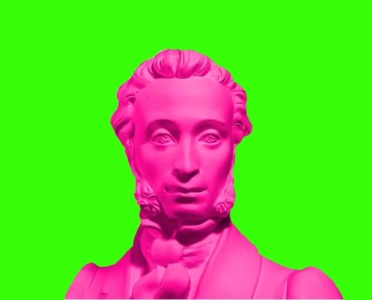 Пушкинская карта
С 1 сентября 2021 в России стартует новая всероссийская культурная программа «Пушкинская карта».
С её помощью молодые люди в возрасте от 14 до 22 лет смогут приобретать билеты в театры, музеи и концертные залы за государственный счёт.В программе примут участие более 1300 федеральных, региональных и частных учреждений культуры. Их количество будет расти из месяца в месяц.В 2021 году на каждую карту будет зачислено
по 3 тыс. рублей.Подать заявку на оформление карты можно будет с 1 сентября 2021 г. в личном кабинете на портале госуслуг.____________________________https://vk.com/afishapushkincard
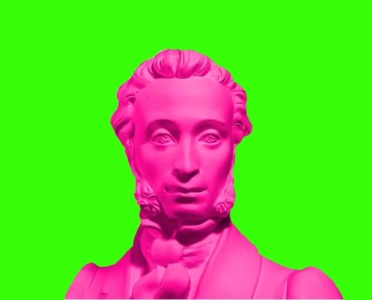 Пушкинская карта
Как принять участие в программе?
Зарегистрироваться на портале «Госуслуги».
Подтвердить учетную запись.
Установить мобильное приложение «Госуслуги.Культура».
Получить Пушкинскую карту – виртуальную или пластиковую карту платежной системы «Мир». Пластиковую карту можно получить в отделении Почта Банка.
Выбрать мероприятие из афиши в приложении.
Купить билет в приложении, на сайте или в кассе учреждения культуры.
https://www.culture.ru/pushkinskaya-karta
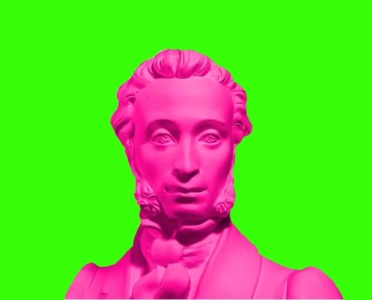 Пушкинская карта
ВАЖНО ЗНАТЬ!
Сколько денег будет на карте?В 2021 году на каждую Пушкинскую карту государство начислило 3 тыс. рублей, а с 1 января 2022 года ее номинал составит 5 тыс. рублей.Можно ли использовать Пушкинскую карту как депозитную банковскую карту?Нет, карту можно использовать только для получения государственной субсидии на посещение культурных мероприятий в рамках Пушкинской программы. По ней запрещены любые операции, кроме покупки и возврата ранее купленных билетов.Будет ли у карты пин-код?Для виртуальной карты пин-код не предусмотрен. Пластиковая карта выпускается с пин-кодом, который приходит в смс после активации карты. Сменить его можно в банкомате банка, который выпустил карту.Можно ли самостоятельно пополнить карту?Пушкинскую карту пополняет только государство. Перевести на неё деньги с других карт или пополнить через банкомат нельзя.
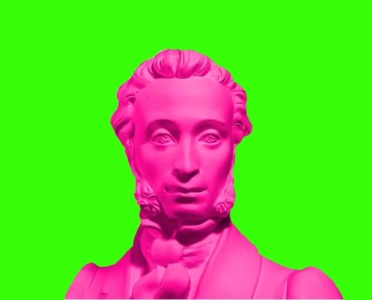 Пушкинская карта
ВАЖНО ЗНАТЬ!

Можно ли снять деньги перевести средства на другую карту?Нет, для Пушкинской карты запрещены любые операции, кроме покупки билетов на культурные мероприятия в рамках Пушкинской программы и возврата ранее купленных билетов.Можно ли оплачивать Пушкинской картой обеды в школе?Нет, картой можно оплачивать только посещение культурных мероприятий в рамках Пушкинской программы.Есть ли льготы по проезду до мероприятий по Пушкинской карте?Нет, льгота не распространяется на проезд в транспорте — его нужно оплатить за свой счёт.Можно ли частично оплатить мероприятие?Нет, Пушкинской картой нельзя оплатить часть стоимости билета. Если хотите воспользоваться картой, то оплатите ей полную стоимость мероприятия.
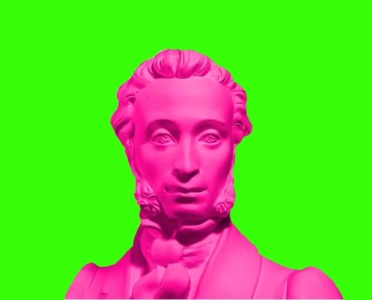 Пушкинская карта
ВАЖНО ЗНАТЬ!

Мне исполнится 14 лет после 1 сентября, смогу ли я оформить Пушкинскую карту в этом году?Да. Карту можно оформить в любое время в течение года. Лимит карты обновляется каждый год 1 января.Как долго оформляют карту в банке?Срок изготовления карты зависит от внутренних регламентов банка, в который вы обратились.Можно ли оплачивать картой мероприятия в другом регионе?Да, картой можно оплачивать любые культурные мероприятия на территории РФ, которые проходят в рамках Пушкинской программы#пушкинскаякарта #ведисебякультурно
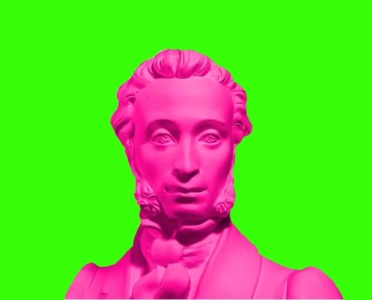 Пушкинская карта
Куда можно сходить по Пушкинской карте в Самарской области?
На данный момент к программе присоединилось 14 учреждений культуры, в том числе:
Музей Алабина
Самарский академический театр оперы и балета
Филармония
Драматические театры Самары и Сызрани
Театры юного зрителя Самары и Тольятти
Самарский театр «Камерная сцена»
Тольяттинский театр «Колесо»
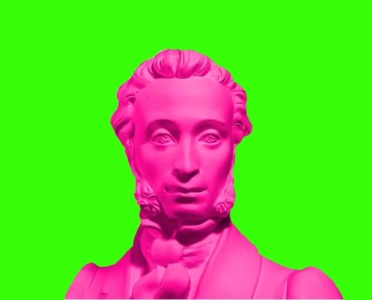 Пушкинская карта
Куда можно сходить по Пушкинской карте в Оренбургской области?
На данный момент к программе присоединилось 13 учреждений культуры, в том числе:
Аксаковский музей-заповедник
Бугурусланский театр им.Н.В.Гоголя
Все областные театры
Филармония
Орский краеведческий музей
Частный историко-мемориальный музей Виктора Степановича Черномырдина
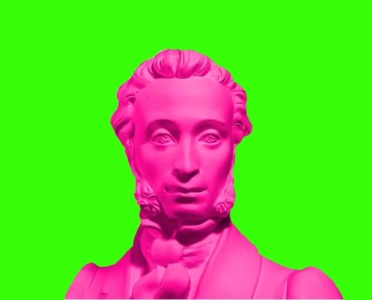 Пушкинская карта
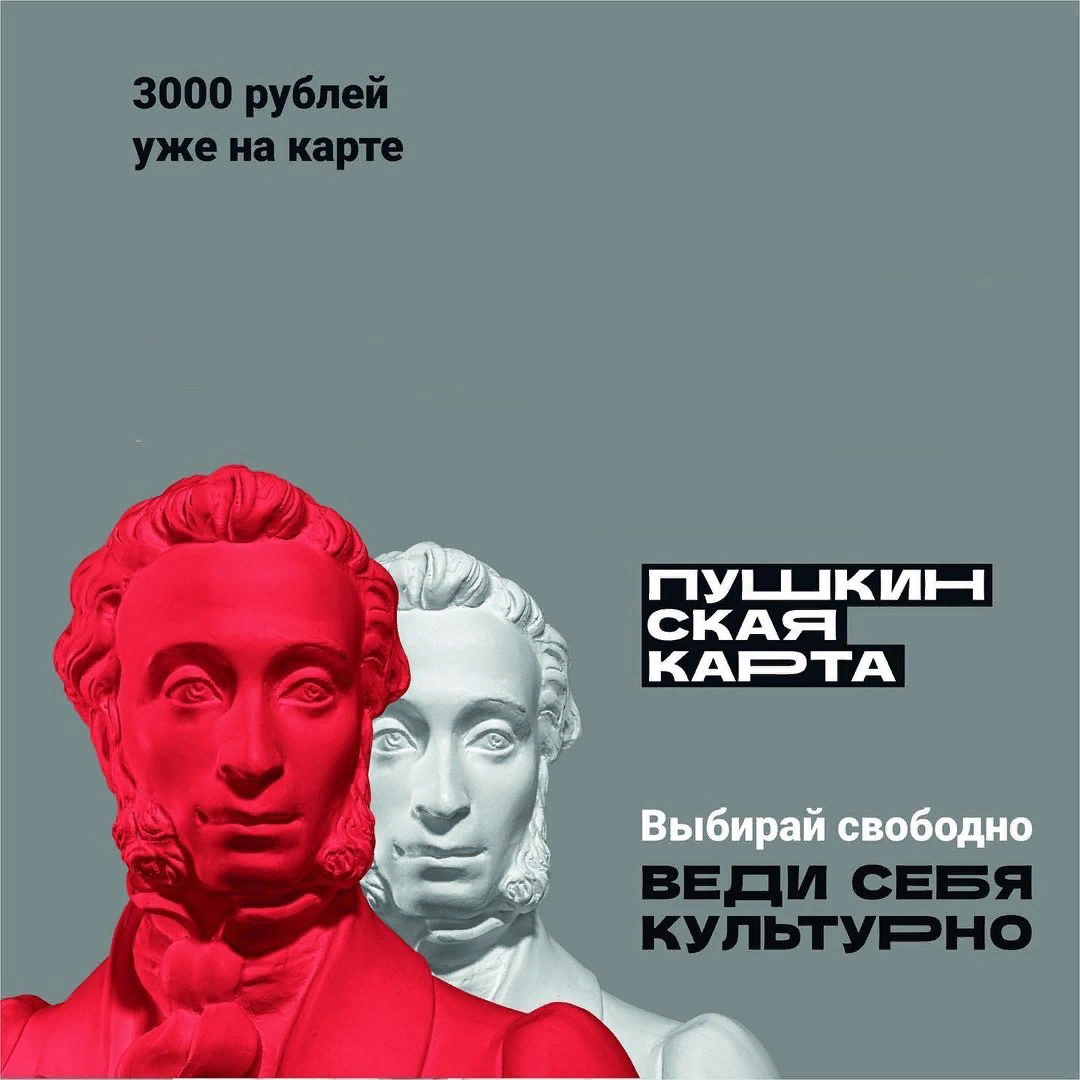